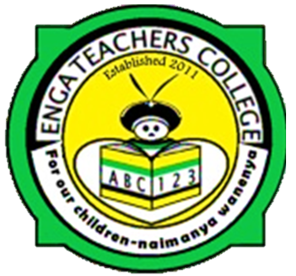 Google classroom
Mr. Bebeko​
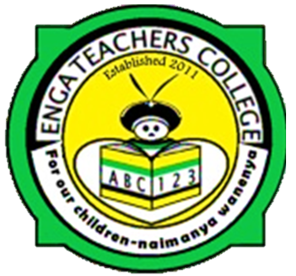 AGENDA
Introduction​
Primary goals
Benefits
Areas of focus
How to install
​Summary​
Google Classroom
3
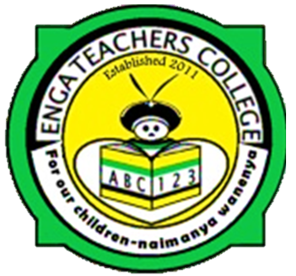 Introduction
Google Classroom is a web-based platform developed by Google that allows teachers and students to easily create, manage, and organize assignments and learning materials. It is designed to help teachers streamline their workflow and save time by providing a centralized location for communication, assignment creation, and grading.

Using Google Classroom, teachers can create classes and invite students to join, post assignments, announcements, and questions, and provide feedback to students. Students can access the platform from any device with internet access, complete and submit assignments, communicate with their teachers and classmates, and receive feedback on their work.
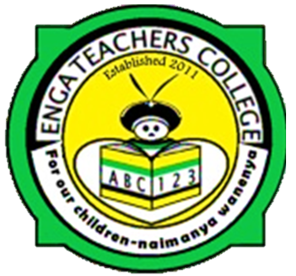 PRIMARY GOALS
Google Classroom
Google Classroom
5
Primary goals' OF GOOGLE Classroom
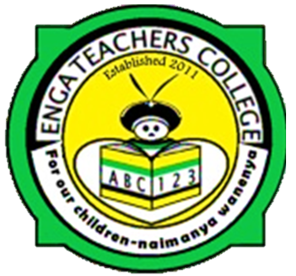 Streamline workflow for teachers: Google Classroom aims to make it easier and more efficient for teachers to manage their classes and assignments. By providing a centralized location for communication, assignment creation, and grading, teachers can save time and stay organized.

Facilitate communication and collaboration: Google Classroom is designed to help teachers and students communicate and collaborate more effectively. With features such as class announcements, private messages, and comments, students can receive feedback and ask questions, while teachers can provide guidance and support.

Enhance student engagement and learning outcomes: By providing a user-friendly and accessible platform for learning, Google Classroom aims to help students stay engaged and motivated. Teachers can use features such as assignment creation, grading, and feedback to help students achieve their learning goals.

Provide a platform for online and blended learning: With the rise of remote and hybrid learning, Google Classroom is becoming an increasingly important platform for online and blended learning. It allows teachers to create and deliver high-quality content, regardless of location or time constraints.






Regenerate response
Google Classroom
6
Benefits of having google-classroom-installed
Enables efficient assignment management
Increases student engagement:
Supports remote learning
Easy access
Facilitates easy content sharing
It’s a excellent tool for blended & remote learning
Provides easy-access to learning materials
makes it easy to share and collaborate on documents and materials
allows teachers to create and distribute assignments, set due dates, and track student progress all in one place.
students with a user-friendly and accessible platform for learning
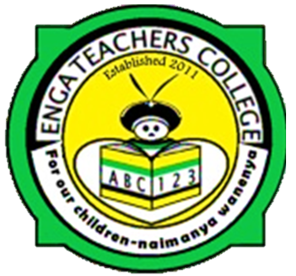 AREAS OF FOCUS
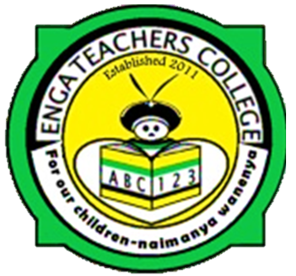 7
Assignment creation and management: Google Classroom provides teachers with tools to create and distribute assignments, including the ability to attach files, set due dates, and assign grades. Teachers can also use Classroom to monitor student progress and provide feedback on assignments.

Communication and collaboration: Google Classroom enables teachers and students to communicate and collaborate in a variety of ways, such as through announcements, private messages, and comments. This allows for meaningful interactions and supports student engagement and learning.

Organization and workflow management: Google Classroom helps teachers stay organized and manage their workflow by providing a centralized location for class materials and assignments. This makes it easy to track student progress and stay on top of grading and other tasks.

Integration with other Google apps: Google Classroom is integrated with other Google apps, such as Google Drive and Google Docs, which makes it easy to share and collaborate on documents and materials. This helps to streamline the teaching and learning process and saves time for both teachers and students.

Accessibility and ease of use: Google Classroom is designed to be user-friendly and accessible, even for those who are not familiar with technology. This makes it easy for teachers and students to get started with the platform and use it effectively.
Google Classroom
HOW WE GET THERE
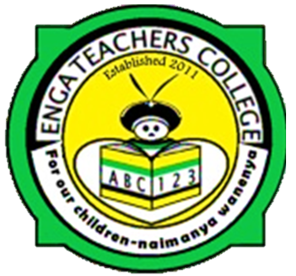 8
Google Classroom is a web-based platform that can be accessed through any web browser on a computer, tablet, or smartphone. This means that there is no installation required in the traditional sense. However, there are a few steps that teachers and students can take to get started with Google Classroom:

Create a Google account: To use Google Classroom, teachers and students need a Google account. If they do not already have one, they can create one for free by visiting the Google sign-up page and following the instructions.

Set up a class: Teachers can set up a new class in Google Classroom by logging into their account, clicking on the "+" icon in the top right corner of the screen, and selecting "Create class". They can then add students to the class by inviting them via email or sharing a class code.

Join a class: Students can join a class by logging into their Google account and entering the class code provided by their teacher. They can also accept an invitation to join a class via email.

Once teachers and students have set up their accounts and joined a class, they can begin using Google Classroom to create and distribute assignments, communicate with classmates and teachers, and access learning materials. No additional installation or setup is required
Google Classroom
SUMMARY
9
Overall, Google Classroom offers a range of benefits that can help to streamline teaching and learning processes, increase engagement and motivation, and provide access to high-quality educational resources.

Google Classroom focuses on providing teachers and students with a platform that supports teaching and learning by streamlining workflows, fostering communication and collaboration, and enhancing accessibility and ease of use.

Overall, the primary goals of Google Classroom are to improve teaching and learning outcomes by providing a user-friendly and accessible platform for communication, collaboration, and content delivery.

Easy to install and use- User-friendly
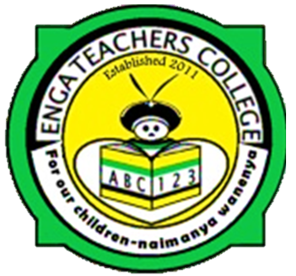 THANK YOU
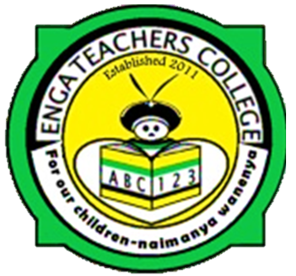 Mr. Bebeko​
ICT Officer
https://www.melkyberkz.blogspot.com